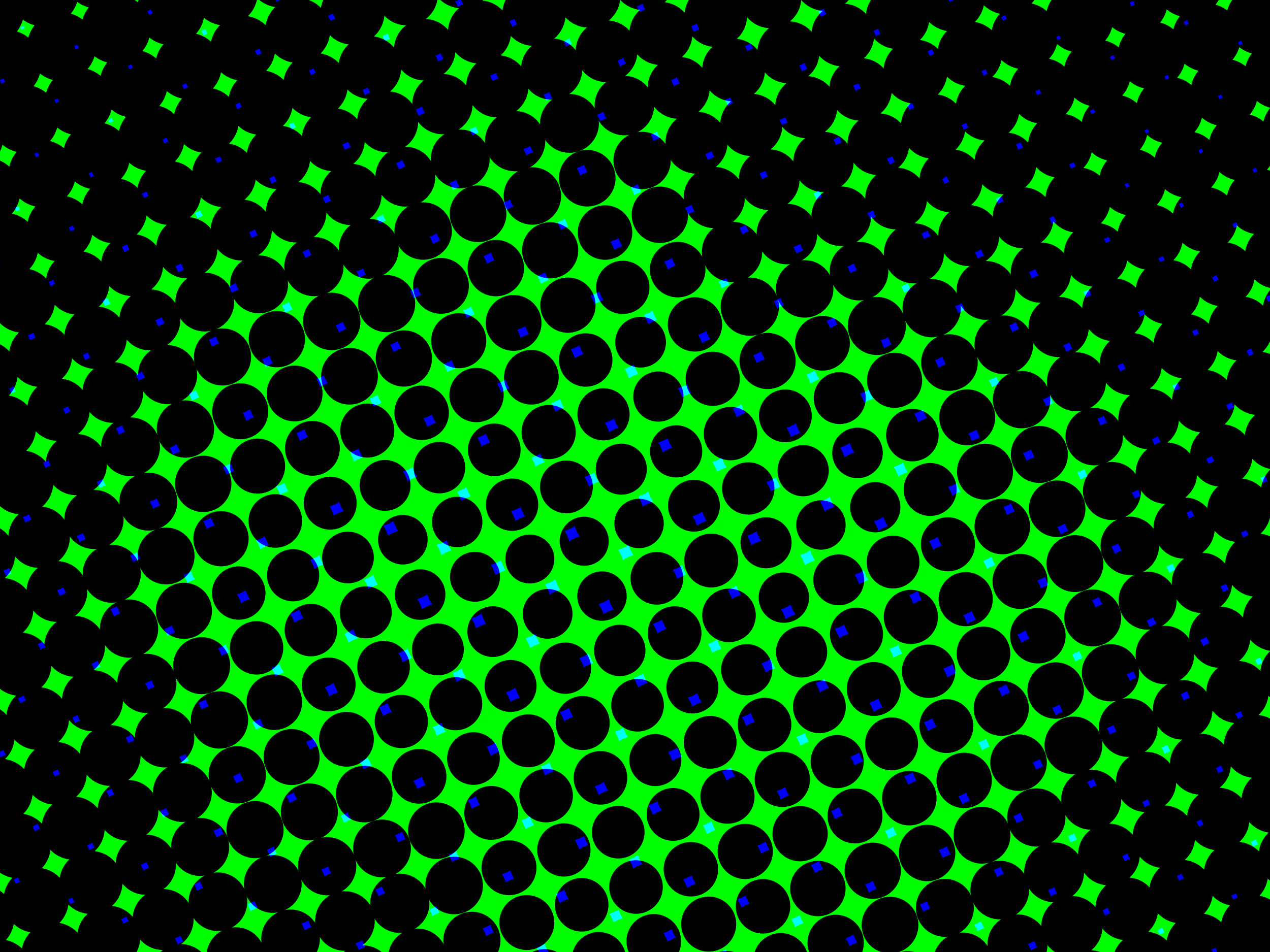 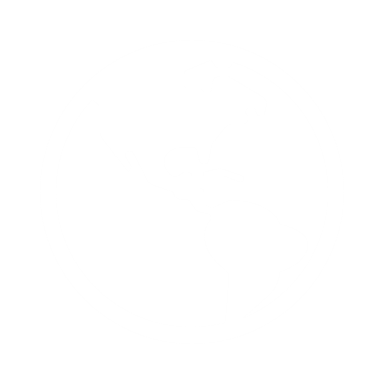 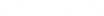 Presentation
Title
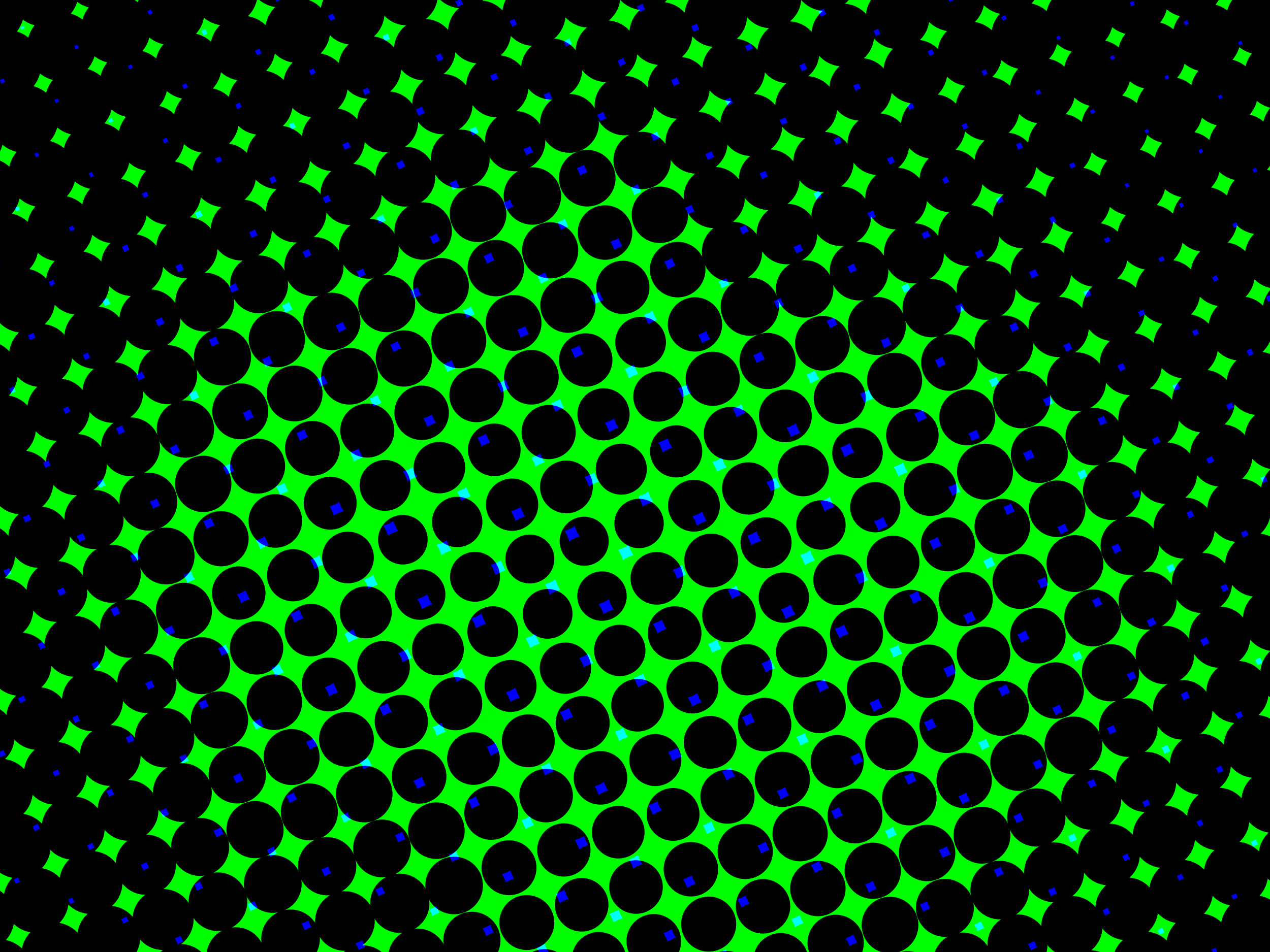 Introduction
  About
  Work
  Description
  Timeline
  Process
  Summary
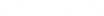 Presentation Main Points
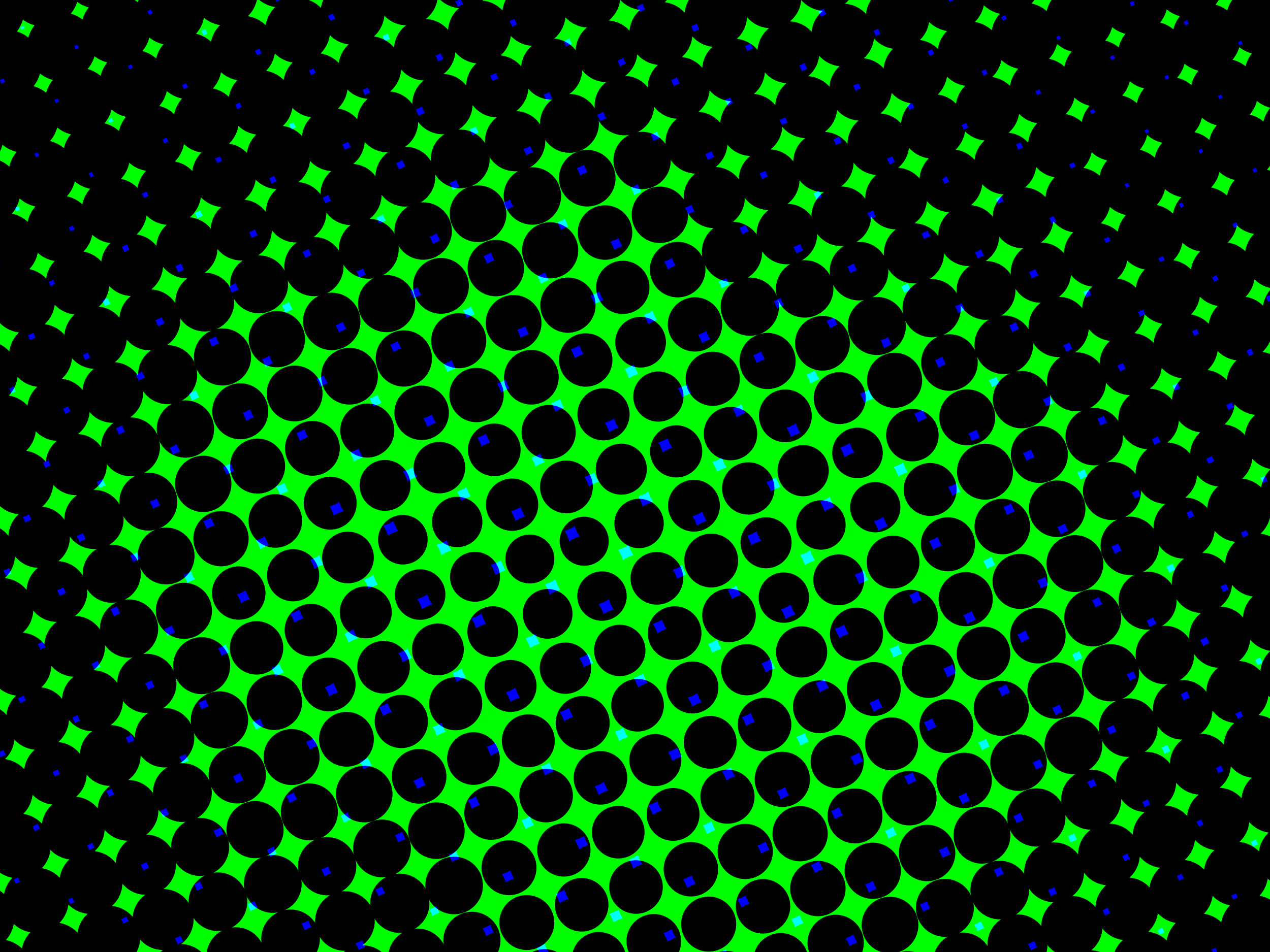 Here are Some Photos :
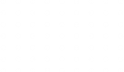 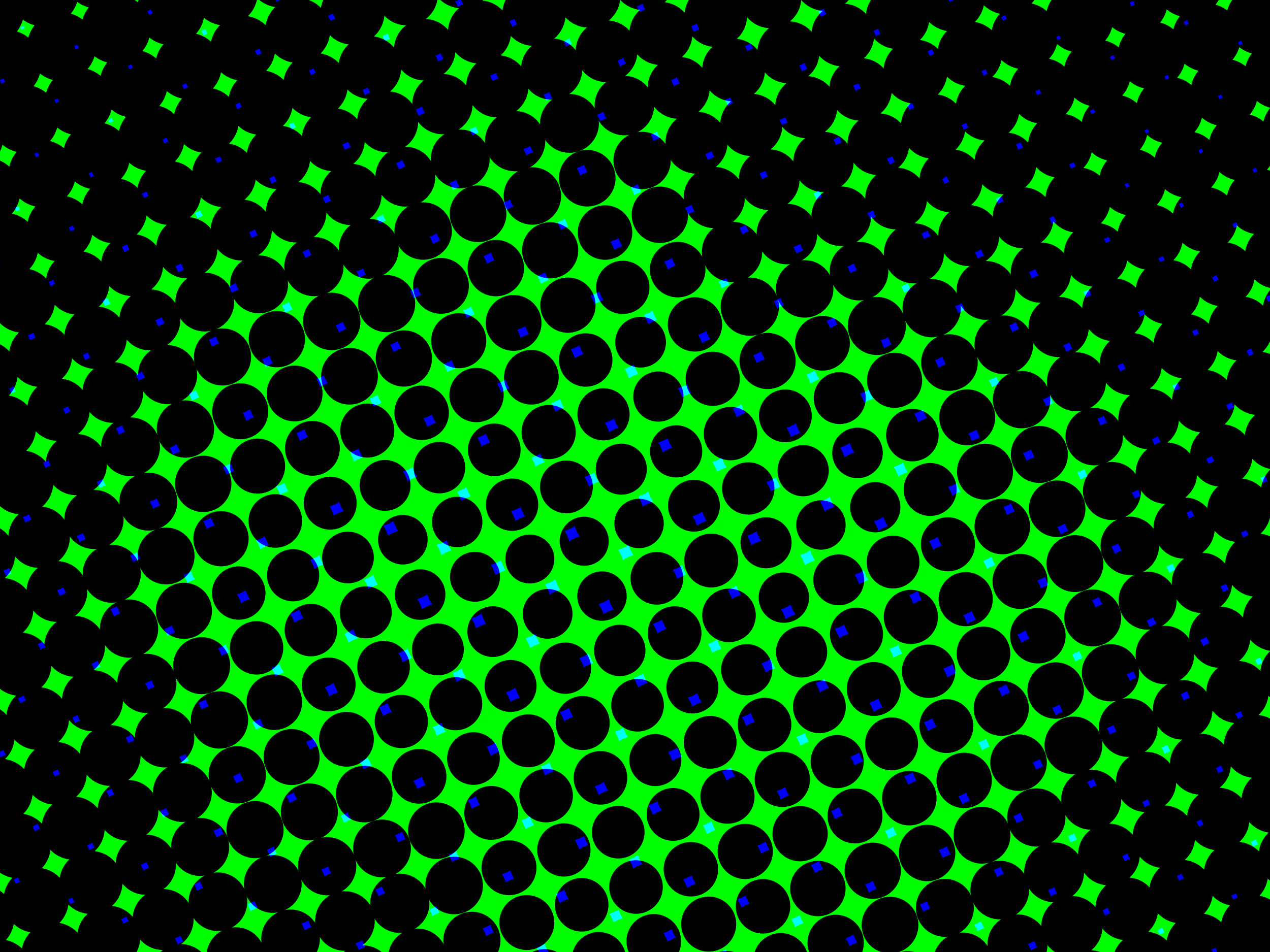 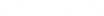 Awards & Achievements
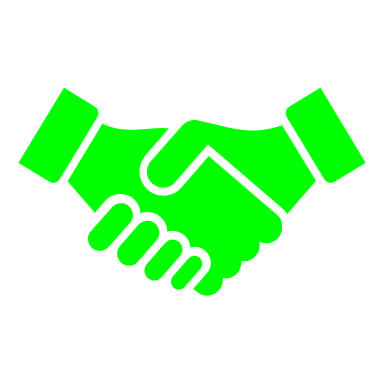 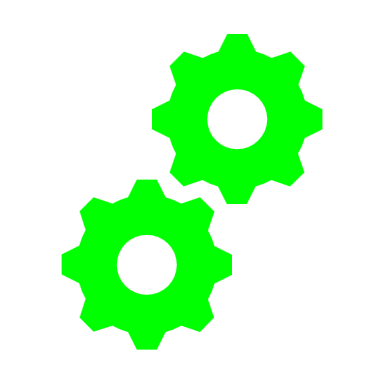 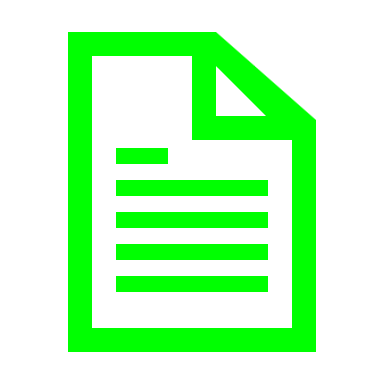 Lorem ipsum dolor sit amet, consectetur adipiscing elit. Nam vel quam nisl. Interdum et malesuada fames ac ante ipsum primis in faucibus. Duis dapibus id augue quis semper. Vestibulum ante ipsum
Lorem ipsum dolor sit amet, consectetur adipiscing elit. Nam vel quam nisl. Interdum et malesuada fames ac ante ipsum primis in faucibus. Duis dapibus id augue quis semper. Vestibulum
Lorem ipsum dolor sit amet, consectetur adipiscing elit. Nam vel quam nisl. Interdum et malesuada fames ac ante ipsum primis in faucibus. Duis dapibus id augue quis semper. Vestibulum
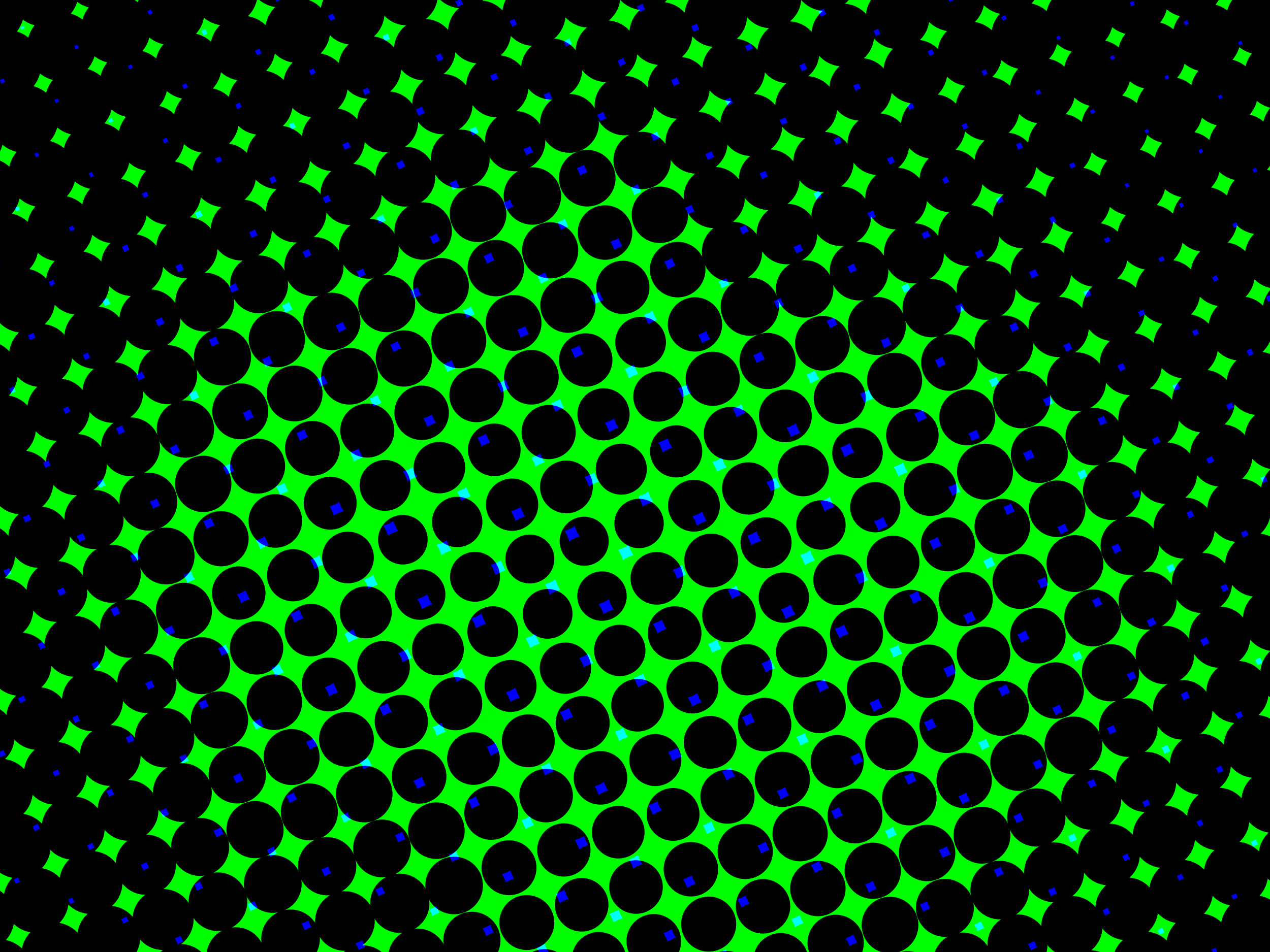 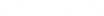 Vestibulum ante ipsum primis in faucibus orci luctus et ultrices posuere cubilia Curae; Suspendisse sem neque, tincidunt eget dolor nec, finibus malesuada ligula. Fusce nec lobortis nulla. Suspendisse sit amet ante leo. Fusce non nunc arcu. Etiam placerat, felis ut ullamcorper gravida, erat nisi gravida purus,
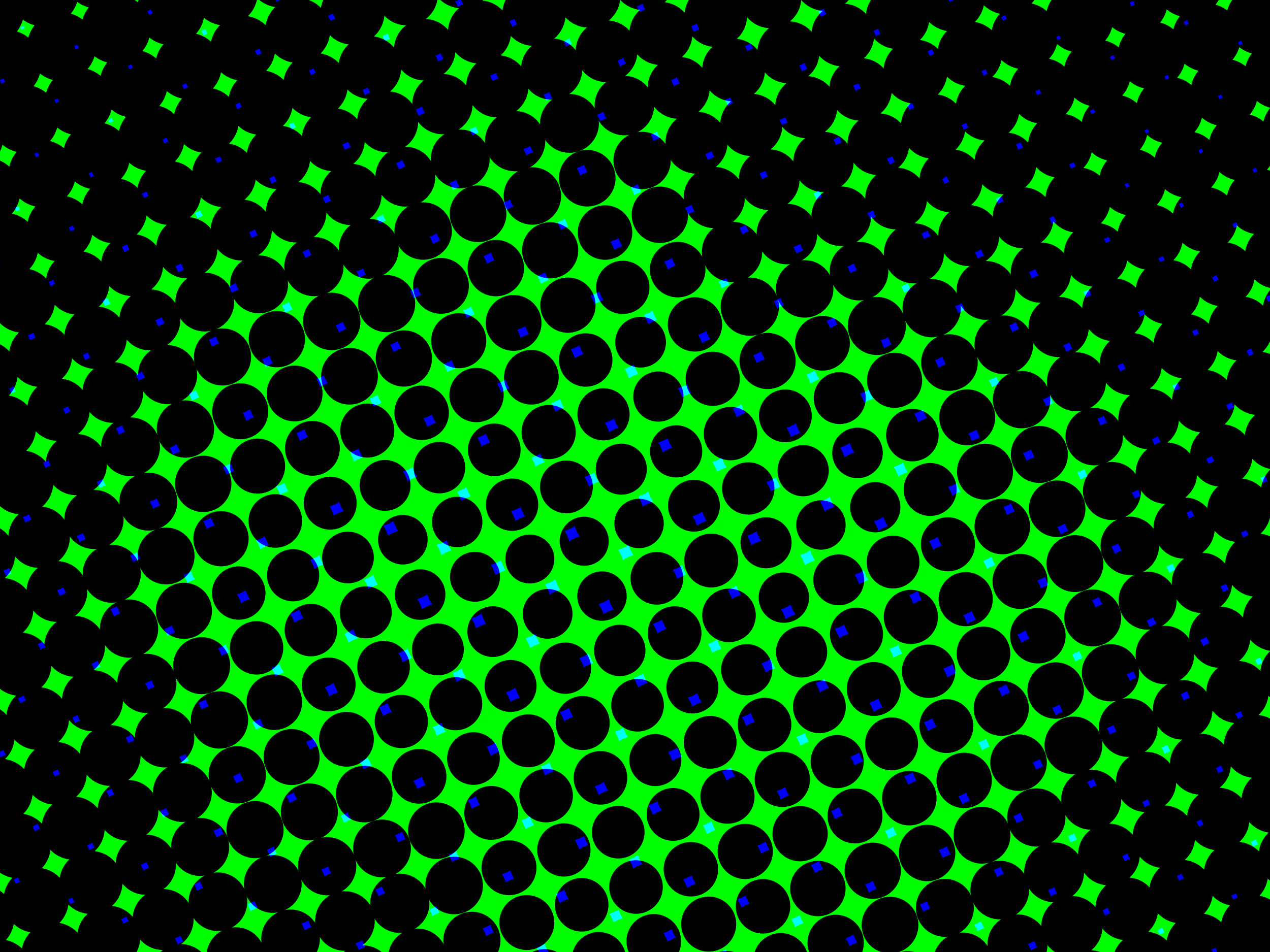 Text & Description Slide
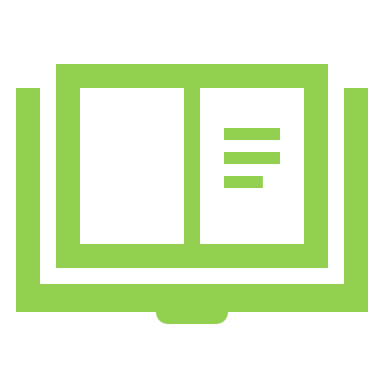 Lorem ipsum dolor sit amet, consectetur adipiscing elit. Nam vel quam nisl. Interdum et malesuada fames ac ante ipsum primis in faucibus. Duis dapibus id augue quis semper. Vestibulum ante ipsum primis in faucibus orci luctus et ultrices posuere cubilia Curae; Suspendisse sem neque, tincidunt eget dolor nec, finibus malesuada ligula. Fusce nec lobortis nulla. Suspendisse sit amet ante leo. Fusce non nunc arcu. Etiam placerat, felis ut ullamcorper gravida, erat nisi gravida purus, et ullamcorper lorem lorem vitae justo. Praesent tempor, erat ut volutpat rhoncus, ligula justo sagittis orci, ac vulputate neque neque eu ligula. Nullam eu metus urna. Integer non porttitor eros, non accumsan lorem.
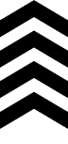 Lorem ipsum dolor sit amet, consectetur adipiscing elit. Nam vel quam nisl. Interdum et malesuada fames ac ante ipsum primis in faucibus. Duis dapibus id augue quis semper. Vestibulum ante ipsum primis in faucibus orci luctus et ultrices posuere cubilia Curae; Suspendisse sem neque
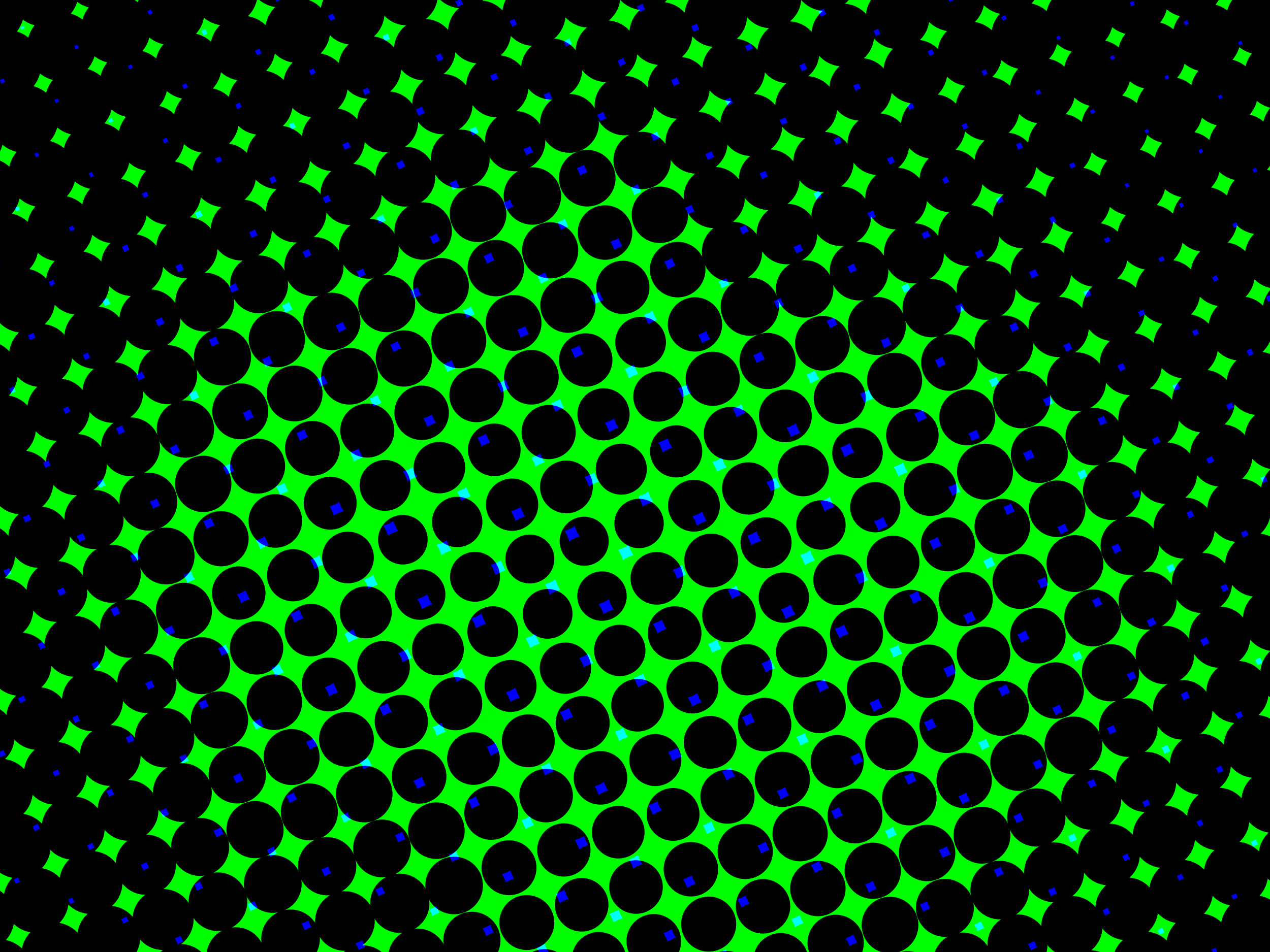 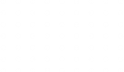 Table & Stats
Lorem ipsum dolor sit amet, consectetur adipiscing elit. Nam vel quam nisl. Interdum et malesuada fames ac ante ipsum primis in faucibus. Duis dapibus id augue quis semper
Title/Work/Achievement
Year
Area/Nature of Focus
Significance
Lorem ipsum dolor
Lorem ipsum dolor
Lorem ipsum dolor
Lorem ipsum dolor
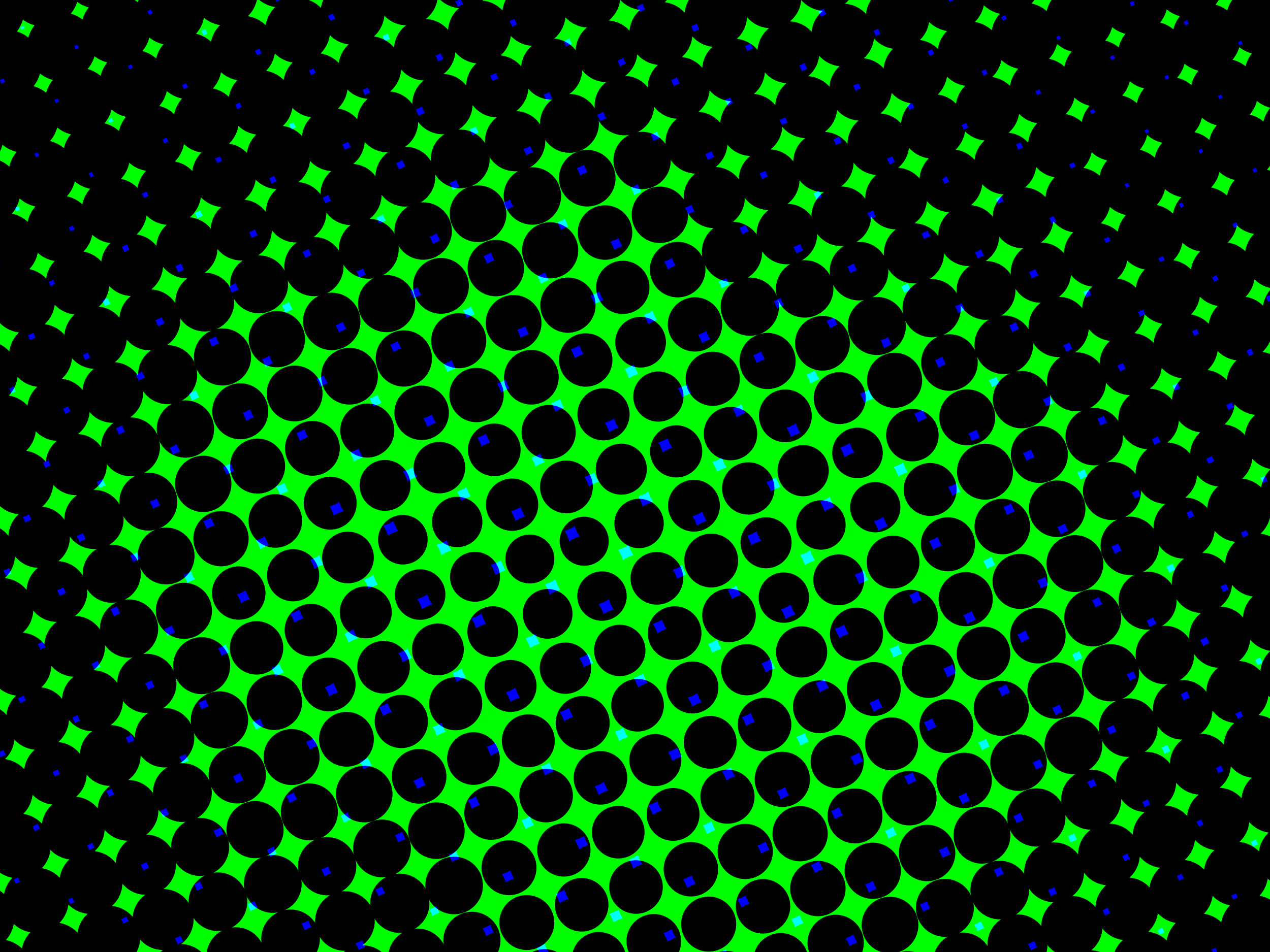 Personal Life
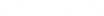 Lorem ipsum dolor sit amet, consectetur adipiscing elit. Nam vel quam nisl. Interdum et malesuada fames ac ante ipsum primis in faucibus. Duis dapibus id augue quis semper. Vestibulum ante ipsum primis in faucibus orci luctus et ultrices posuere cubilia Curae; Suspendisse sem neque, tincidunt eget dolor nec, finibus malesuada ligula. Fusce nec lobortis nulla. Suspendisse sit amet ante leo. Fusce non nunc arcu. Etiam placerat, felis ut ullamcorper gravida, erat nisi gravida purus,
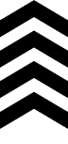 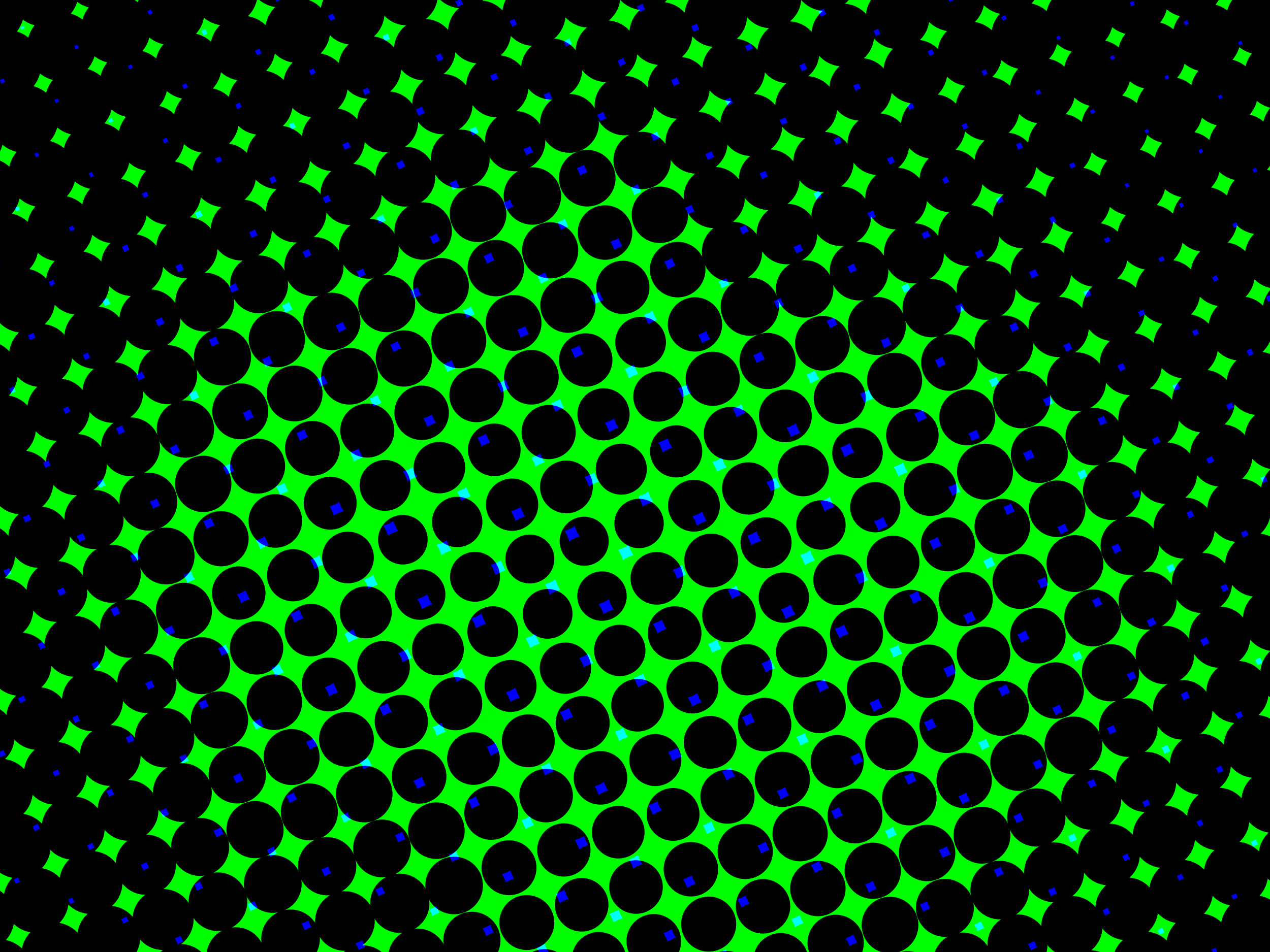 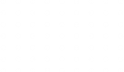 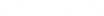 You May Easily Change these Pictures!
Just Delete and Drag & Drop New Ones!
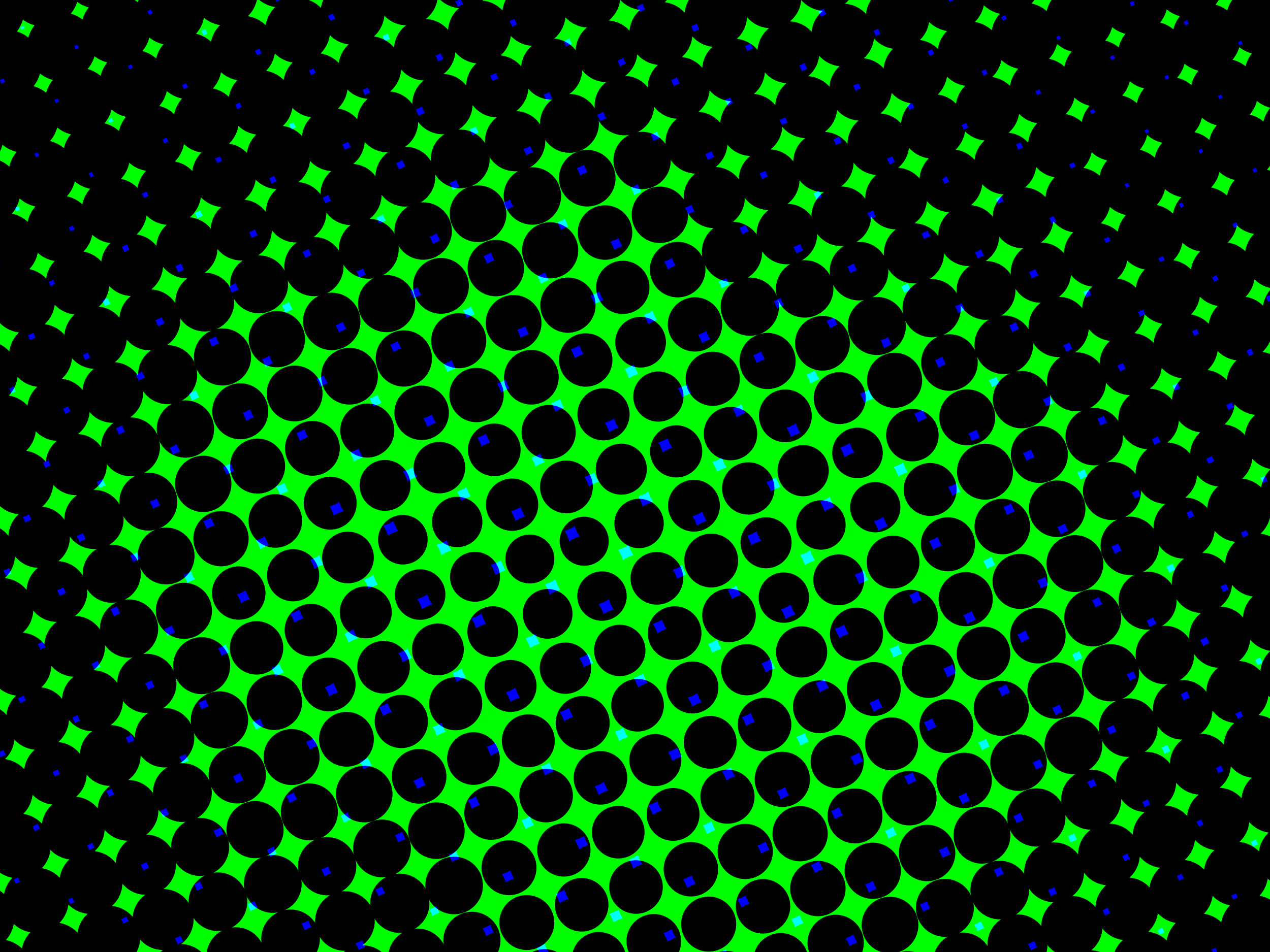 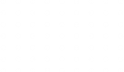 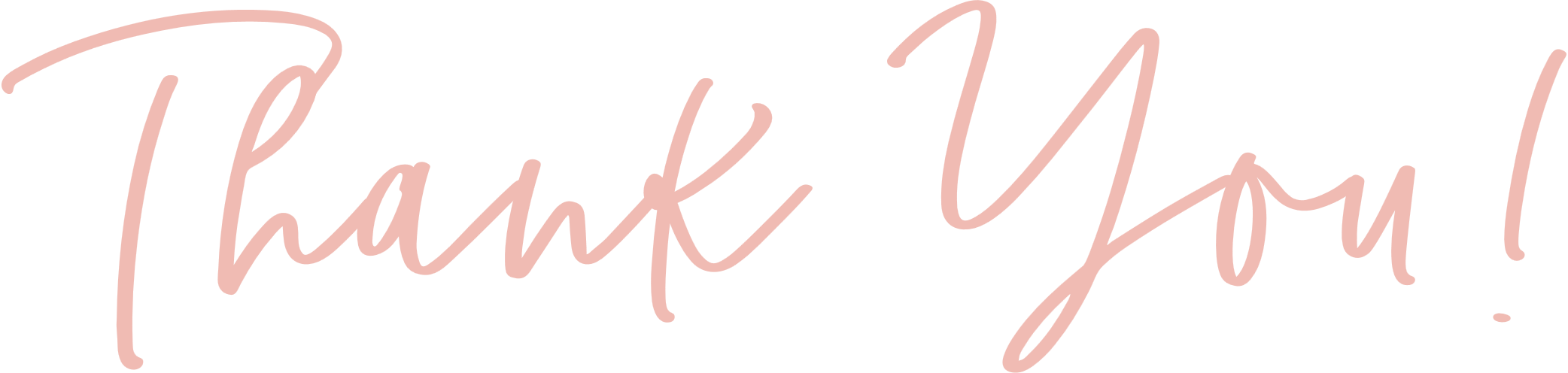 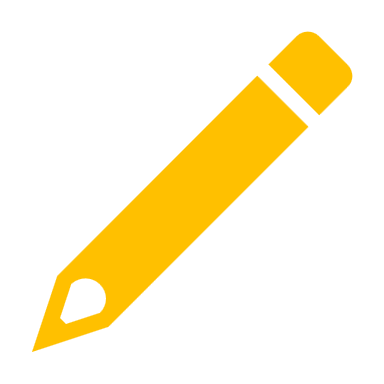 This Presentation is Prepared by
“Your Name Here”
Class/Batch/Group :
Date :
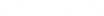 “Vestibulum ante ipsum primis in faucibus orci luctus et ultrices posuere cubilia Curae; Suspendisse sem neque, tincidunt eget dolor nec,
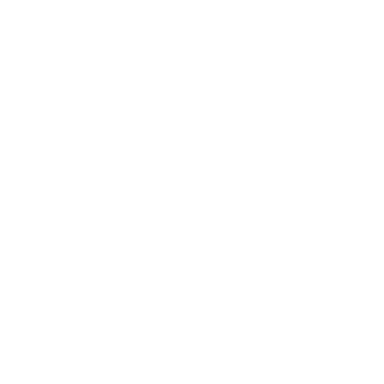 This Template is Free to Use under Creative Commons Attribution License  You can Mention Us “By : MyFreeSlides.com” in a Slide Footer or Keep this Credit Slide in your work!

Photo/Graphics/Icons/Designs Credits:
unsplash.com, pixabay.com, pexels.com
&
Microsoft Inc., TrueMitra Designs
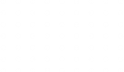 CREDITS
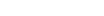 *PowerPoint is a registered trademark of Microsoft Corporation in the United States and/or other countries. We are not affiliated, connected or associated with Microsoft Corporation or Google Inc.
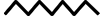 This Presentation was made with the help of
My Free Slides.com
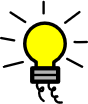 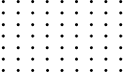 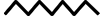 Get More Presentations
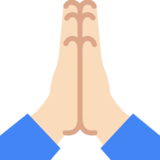 Please Give your feedback to our Hard work Here